MALÉ A STŘEDNÍ PODNIKÁNÍ
Perspektivy a ohrožení malého a středního podnikání
Ing. Jakub Chlopecký, Ph.D.
Perspektivy a ohrožení malého a středního podnikání
Každá firma v průběhu svého života prochází určitým vývojem




Firma prosperuje, pokud se jí daří reagovat na změny a vyrovnávat se s měnícími se podmínkami trhu.
V opačném případě stagnuje nebo spěje k zániku.
Zánik, ale firmu postihnout nemusí, jsou firmy, které jsou na trhu desetiletí.
Malé a střední podnikání
Perspektivy a ohrožení malého a středního podnikání
Aktuální situace r. 2020
Na jednu zaniklou firmu připadají méně než dvě nové, což je nejméně za posledních devět let.
Nejvíc firem skončilo v oblasti pronájmu a správy nemovitostí, nespecializovaného velkoobchodu a zprostředkování velkoobchodu.
Více než polovina zrušených společností měla sídlo v Praze.
Čtvrtina podniků vymazaných z obchodního rejstříku byla založena v letech 2007 až 2011.
Perspektivy a ohrožení malého a středního podnikání
Z 11 212 společností, které byly v prvních devíti měsících roku 2020 zrušeny, jich 
86 % bylo zlikvidováno a 
ostatní zanikly formou fúze s jiným podnikatelským subjektem nebo jiným způsobem. 
Počty zaniklých firem se nepřetržitě zvyšují již od roku 2014.
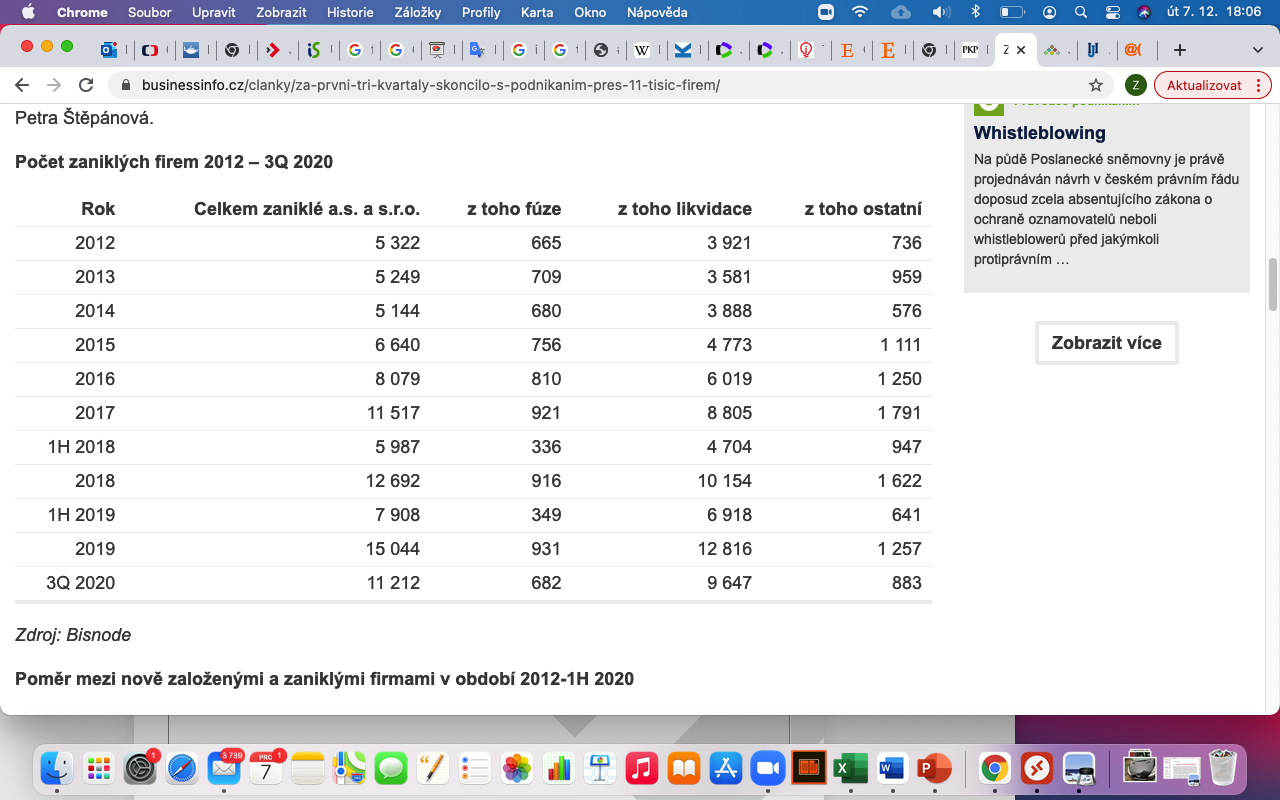 2020:                                                  16 111
Perspektivy a ohrožení malého a středního podnikání
Fúze se používá jako souhrnný název pro případy spojování firem (z anglického Mergers). 
Sloučení – dochází k zániku jedné společnosti, jejíž jmění přechází na jinou společnost, společníci zanikající(A + B .. B) společnosti se stávají společníky nástupnické společnosti.
Splynutí – zánik dvou a více společností, jejichž jmění přecházejí na nově vzniklou společnost (A + B … C)
Počty nově vzniklých a zaniklých firem v ČR
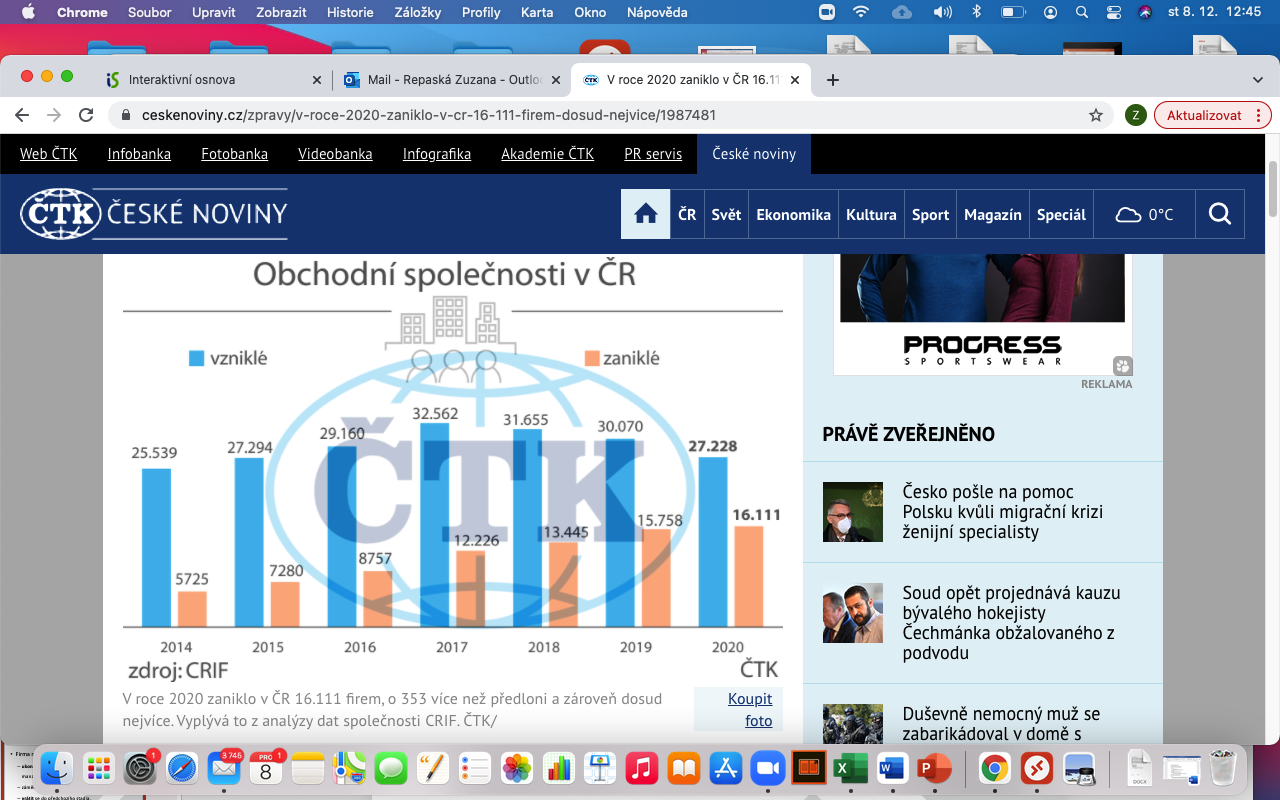 Perspektivy a ohrožení malého a středního podnikání
V roce 2020 zaniklo v ČR 16.111 firem, o 353 více než předloni a zároveň dosud nejvíce. 
Vzniklo 27.228 společností, což je nejnižší počet za šest let. 
Celkově tak v Česku přibylo 11.117 firem, což je nejméně od roku 2003. Vyplývá to z analýzy dat společnosti CRIF.
Perspektivy a ohrožení malého a středního podnikání
Podíl firem, které zanikají brzy po svém založení je však vysoký 
V prvním roce končí podnikání až 70 % firem
V současné době lze nalézt v ekonomické teorii více než 30 modelů růstu firem či životního cyklu 
Nejčastěji autoři uvádějí 5–7 stádií života firmy
Malé a střední podnikání
Perspektivy a ohrožení malého a středního podnikání
Firma nemusí projít všemi stádii. Firma může:
ukončit činnost v kterémkoliv stádiu vlivem špatných manažerských rozhodnutí, 
záměrně zastavit svůj růst,
vrátit se do předchozího stadia,
být ve kterémkoliv stádiu prodána.
Malé a střední podnikání
Perspektivy a ohrožení malého a středního podnikání
Model životního cyklu firmy odhaluje podnikateli základní rysy
Tyto rysy odlišují:
Rostoucí firmy
Stagnující firmy
Firmy v krizi
Malé a střední podnikání
Perspektivy a ohrožení malého a středního podnikání
Růst firmy může být pro podnikatele výzvou, ale i cílem
Může k němu dojít vlivem vnitřních či vnějších okolností
V každém stádiu života firmy si musí podnikatel pokládat otázku, jaká je jeho vize a kam chce vývoj směřovat
Malé a střední podnikání
Greinerův model růstu
Model popisuje pět stádií růstu firmy
Každé období začíná obdobím vývoje, pro které je charakteristický růst a stabilita a končí revolučním obdobím se značnými organizačními změnami
2 stadia: evoluce a revoluce
Malé a střední podnikání
Greinerův model růstu
Greinerův model je založen na sledování krizí, které ve firmě nastávají v průběhu růstu firmy
Jak firma roste, mění se její struktura a procesy
Každé uvedené evoluční období je charakterizováno dominantním stylem řízení použitým pro dosažení růstu, dále dominantním manažerským problémem, který musí být vyřešen, aby růst mohl pokračovat
Malé a střední podnikání
Koordinace
Součinnost
Delegace
Řízení
Nadšení
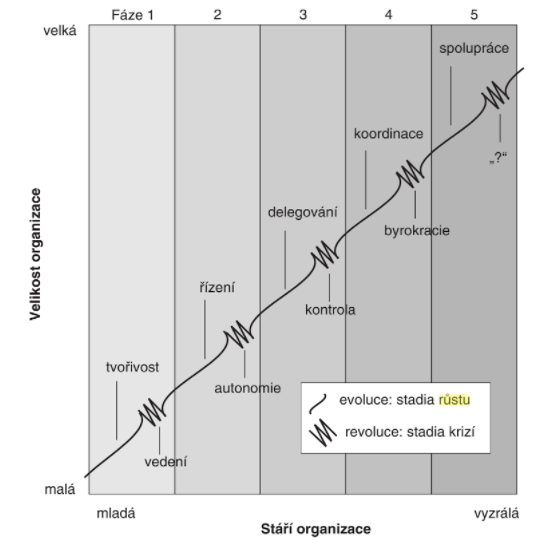 Malé a střední podnikání
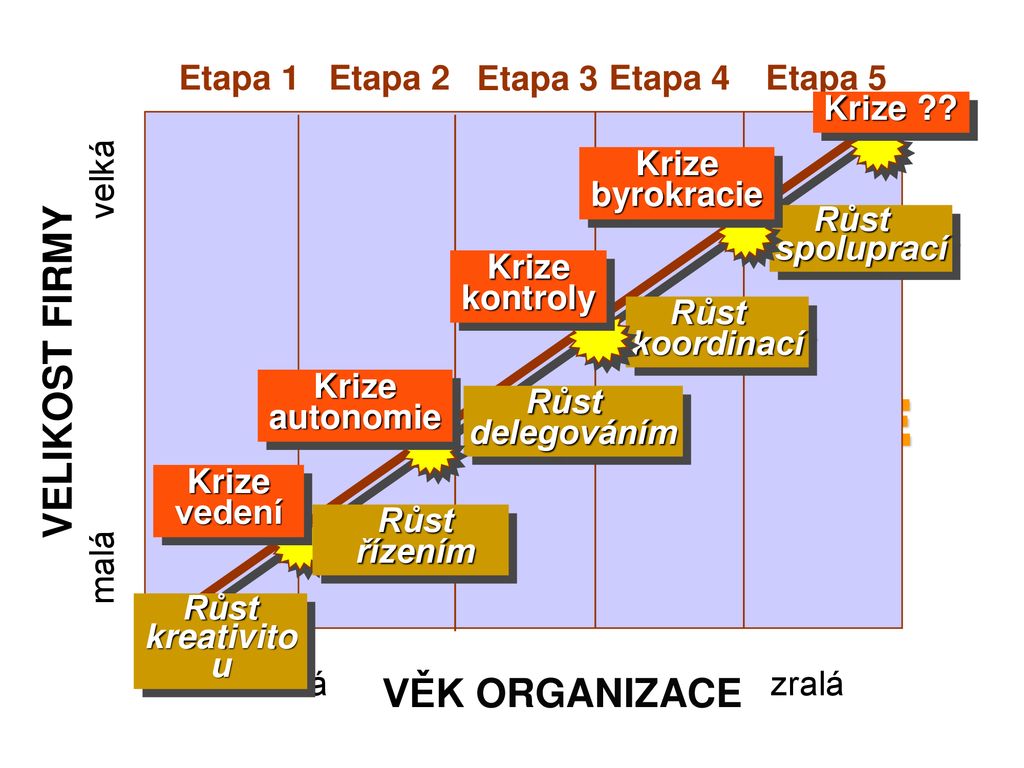 Perspektivy a ohrožení malého a středního podnikání – Model Churchill a Lewisové
Tento model vychází z výzkumu, kterého se zúčastnili manažeři a vlastníci prosperujících malých firem
Výsledný model je založený na modelu Greinera
Každé jednotlivé stádium je charakterizováno ukazatelem velikosti, různorodosti a komplexnosti a popsáno pěti manažerskými faktory:
Malé a střední podnikání
Perspektivy a ohrožení malého a středního podnikání – Model Churchill a Lewisové
stylem řízení
organizační strukturou
rozsahem formalizace systémů
hlavními strategickými cíli
angažovanosti vlastníka ve firmě
Malé a střední podnikání
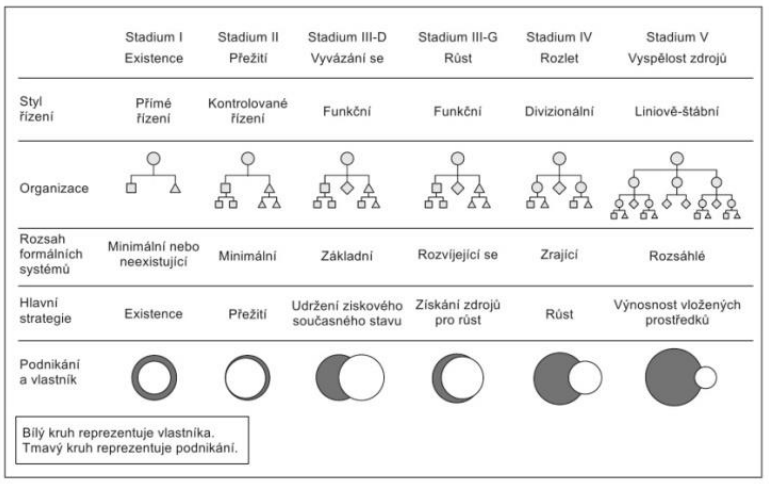 Perspektivy a ohrožení malého a středního podnikání – Model Churchill a Lewisové
Malé a střední podnikání
Podnikatelské inkubátory, jejich zakládání a význam pro podnikání
Výhodou členství v podnikatelském inkubátoru je přítomnost v kreativním prostředí
Budova a společné prostory inkubátoru podnikatelé využívají s dalšími start-up společnostmi, s lidmi s podobnou mentalitou orientovanou na podnikání a elánem
To nahrává vzniku neformálních vazeb a možné další spolupráci
Malé a střední podnikání
Podnikatelské inkubátory, jejich zakládání a význam pro podnikání
Podnikatelské inkubátory mohou nabídnout podnikatelské prostředí v podobě:
prostory pro podnikání – kancelářské, poloprovozní, někdy i laboratorní prostory
technické a administrativní služby – ostraha, úklid, údržba, internet, služby recepce, zapůjčení nábytku, možnost umístit sídlo společnosti
poradenství – při zpracování podnikatelského plánu a jeho aktualizaci, rozvoj společnosti, ekonomické a účetní poradenství, právní poradenství a ochrana duševního vlastnictví
finance – zprostředkování kontaktu na investora včetně přípravy pro jednání a prezentace před investorem
speciální úvěrové produkty 
sebevzdělávání – možnost zúčastnit se školení a workshopů k sebevzdělávání nebo networkingových akcí
Malé a střední podnikání
Podnikatelské inkubátory, jejich zakládání a význam pro podnikání
S určitým nadhledem existují dvě skupiny začínajících podnikatelů:
absolventi středních a zejména vysokých škol
pracovníky, kteří opustili svá zaměstnání a začali podnikat
Malé a střední podnikání
Podnikatelské inkubátory, jejich zakládání a význam pro podnikání
Malé a střední podnikání
Význam inkubátorů
Inkubace firem je další možností podpory vzniku a rozvoje inovačního podnikání především malých a středních podniků:
je důležitým faktorem pro vznik:
 podnikatelsko-inovační sítě mezi vysokými školami, výzkumnými institucemi a samotnými podniky
Smyslem PI je podporovat životaschopné podnikatelské projekty, a to pouze po určitou dobu, zpravidla se jedná o tři roky
Malé a střední podnikání
Význam inkubátorů
Malé a střední podnikání